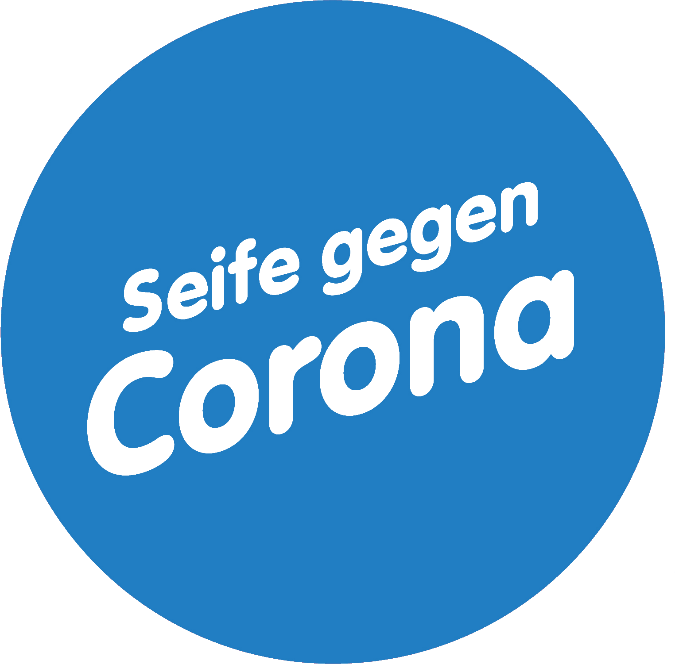 Auszug aus der Medienkonferenzzum Corona-VirusBereich Bildung9. März 2020
9. März 2020
Corona-Virus
zum Selbstschutz befähigen
Junge Menschen stellen die mobilste Altersgruppe dar.

Bei Kindern und Jugendlichen verläuft die Krankheit im Normalfall harmlos. Sie sind keine Risikogruppen - im Gegensatz zur älteren Bevölkerung.

Schülerinnen und Schüler sind nicht Personengruppe, bei der sich nach Ansteckung schwere Krankheitssymptome zeigen. Jedoch tragen sie die Viren in den öffentlichen Raum und nach Hause zu Eltern und Grosseltern.
9. März 2020
Corona-Virus
zum Selbstschutz befähigen
Kinder und Jugendliche sollen befähigt werden, sich selbst vor dem Coronavirus zu schützen.

Die entscheidende Massnahme ist das richtige Händewaschen. Wasser und Seife bieten mindestens den gleich guten Schutz wie Desinfektionsmittel. 

Aufklärung und Sensibilisierung stehen im Zentrum.

Positive, lustvolle Kampagne. Keine Panikmache, kein erhobener Zeigefinger.
9. März 2020
Corona-Virus
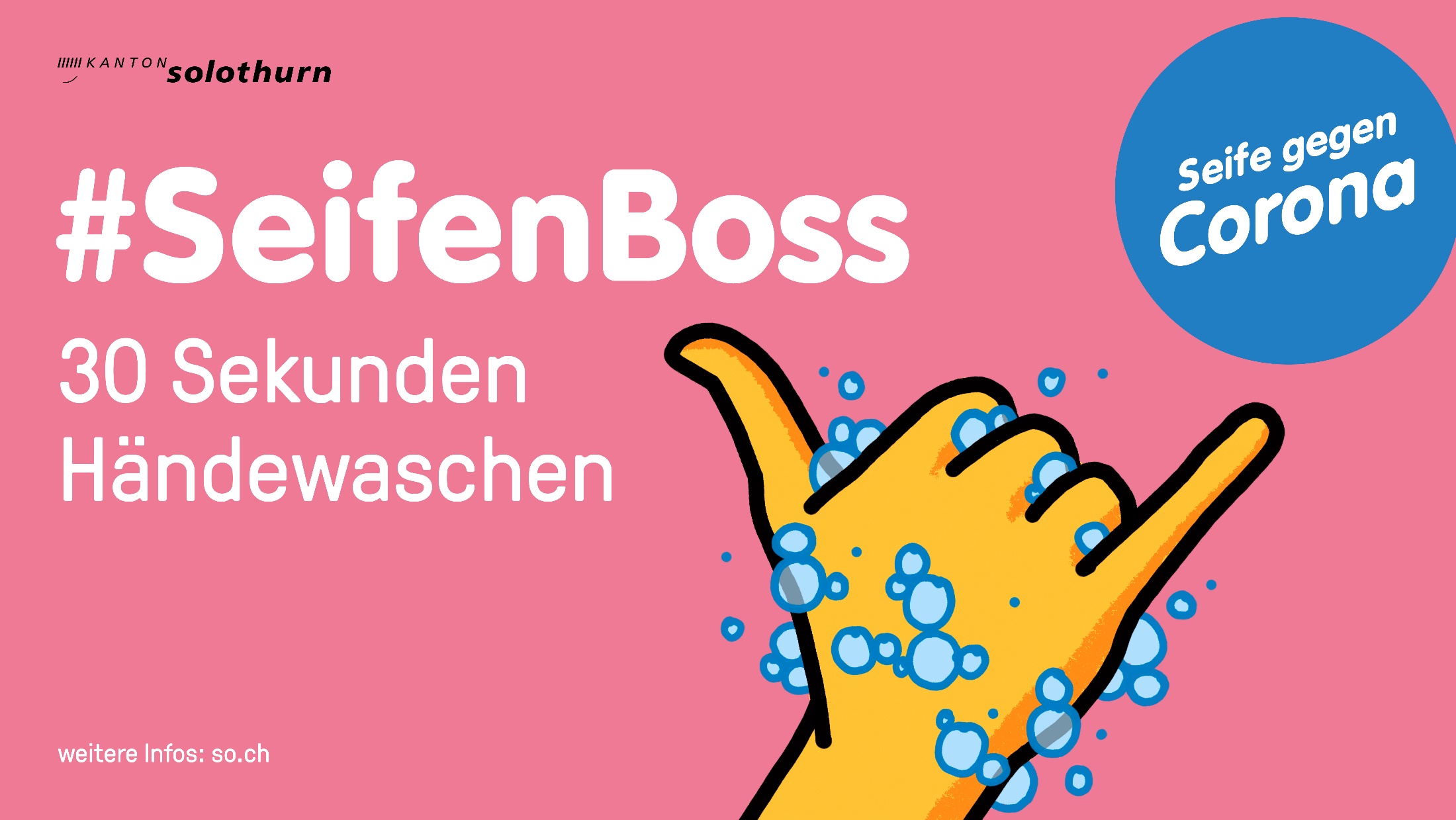 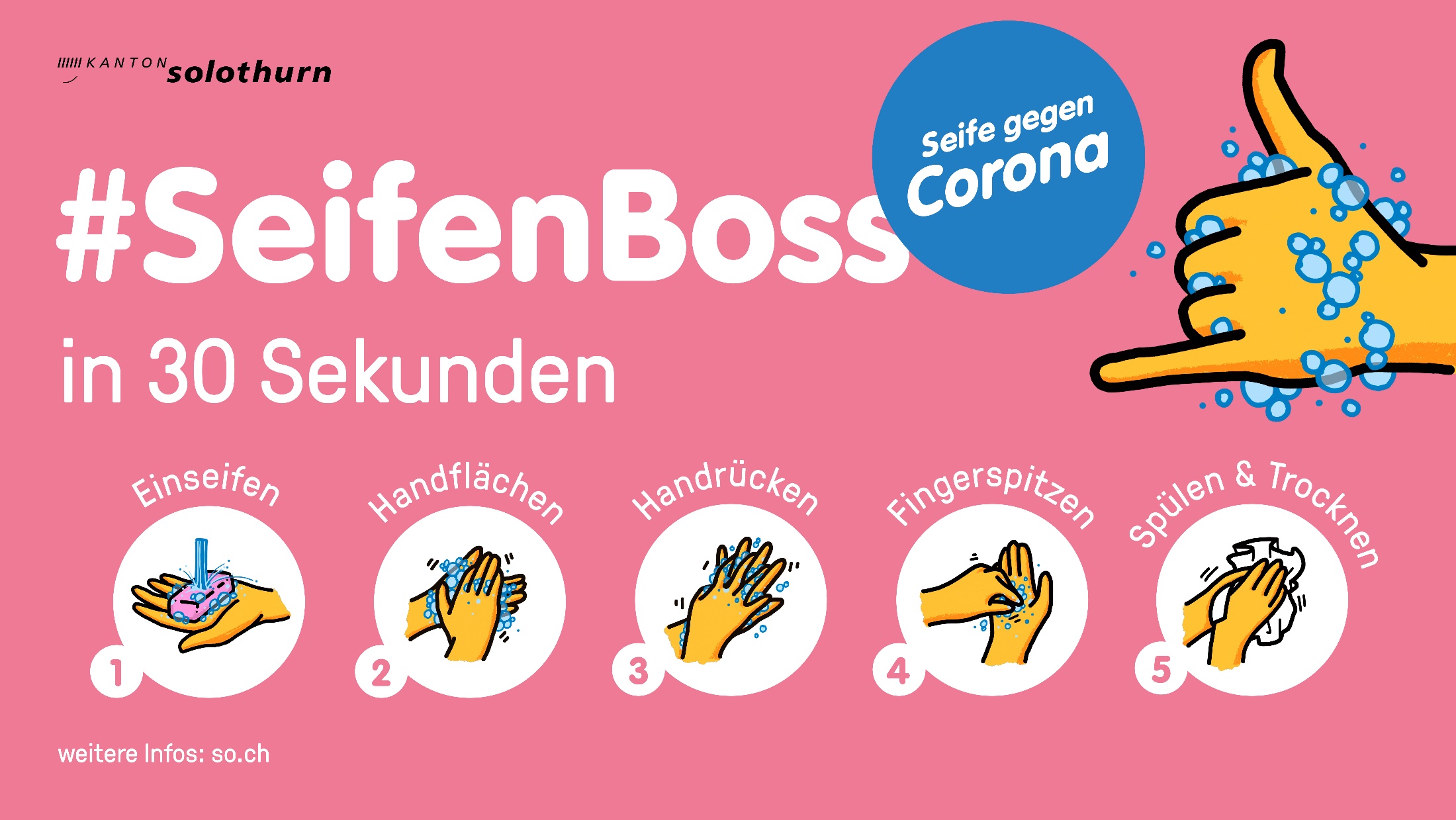 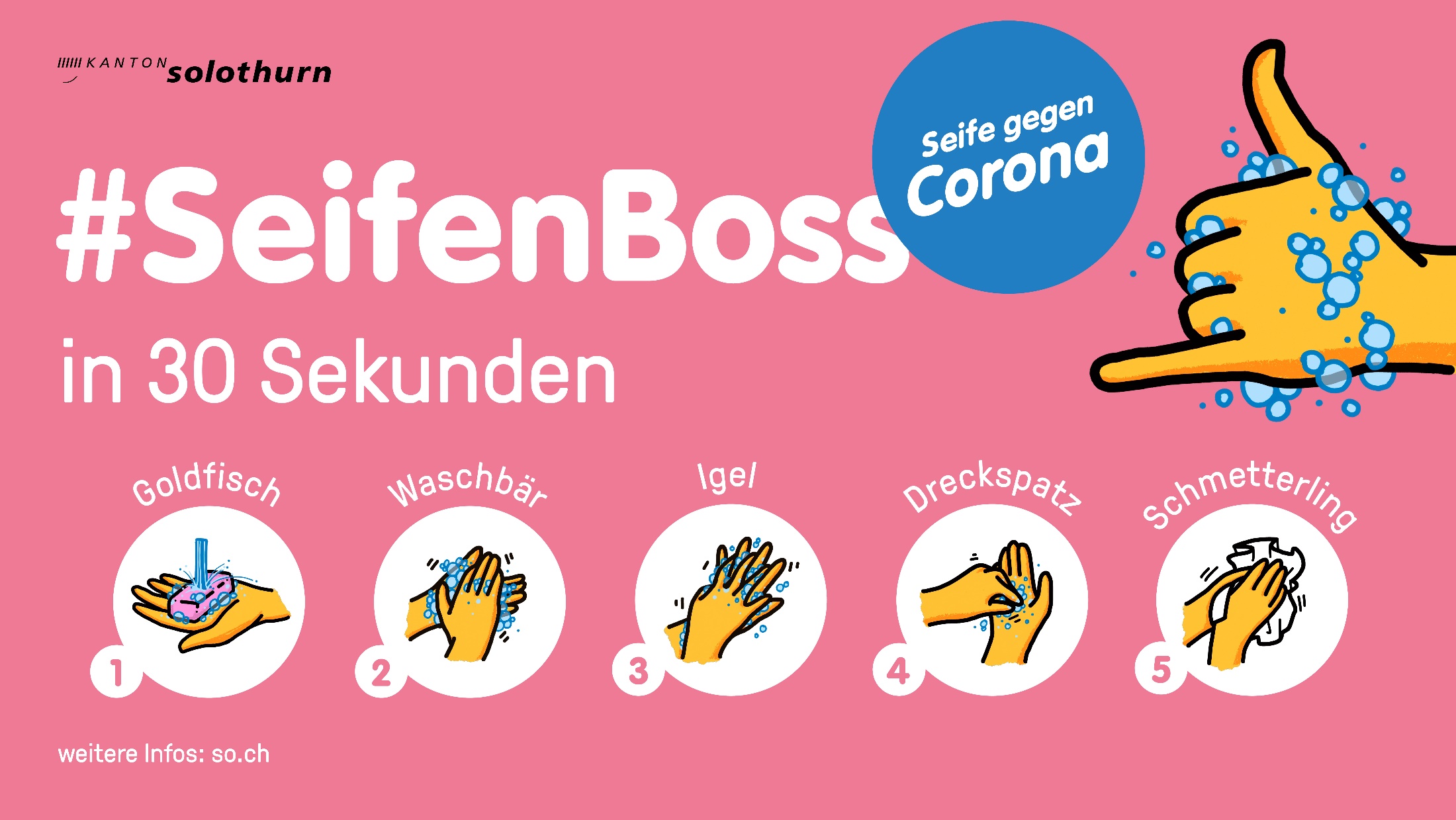 3. März 2020
Corona-Virus